Wikidata as a tool to connect researchers
Daniel Mietchen & Jorrit H. Poelen
https://ronininstitute.org/research-scholars/daniel-mietchen/ 
https://ronininstitute.org/research-scholars/jorrit-poelen/ 

Ronin Lightning Talks, 8 December 2022
DOI: 10.5281/zenodo.7358403
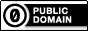 Proposed Agenda / Structure of Talk
Communities and Their Missions Coming Together (social & technical alignment)
Exploring Existing Collaborations (current alignment)
Exploring Potential Collaborations (future alignment)
Opportunities for the Ronin Community
Discussion / What's next?
Networks Coming Together (social aspects)
Open
Trait
Network
Gallagher et al. (2020) doi:10.1038/s41559-020-1109-6
Nielsen et al. (2017) doi:10.1007/978-3-319-70407-4_36
Scholia
Vrandečić & Krötzsch (2014) doi:10.1145/2629489
Wikidata
Networks Coming Together (social aspects)
"The Open Traits Network (OTN) is a global, decentralised community of researchers and institutions that welcomes anyone working towards standardising and integrating trait data across all organisms." 
— opentraits.org at 2022-08-08
Open
Trait
Network
Networks Coming Together (social aspects)
"Scholia is a service that creates visual scholarly profiles for topics, people, organizations, species, chemicals, etc. using bibliographic and other information in Wikidata."
— scholia.toolforge.org at 2022-08-08
Scholia
Networks Coming Together (social aspects)
"Wikidata is a free and open knowledge base that can be read and edited by both humans and machines." 
— wikidata.org at 2022-08-08
Wikidata
Networks Coming Together (social aspects)
Ways to organize communities
decentralized and disconnected
centralized and connected (hub and spoke)
Open Traits Network - decentralized and connected
adapted from Fig. 2 of Gallagher et al. (2020) doi:10.1038/s41559-020-1109-6
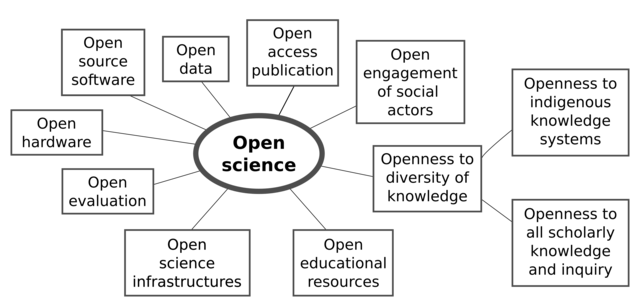 "Open science elements based on UNESCO presentation of 17 February 2021. This depiction includes indigenous science.
— https://en.wikipedia.org/wiki/Open_science at 2022-08-08
Networks Coming Together (social aspects)
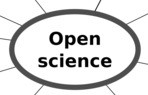 OTN
Scholia
Wikidata
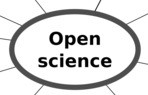 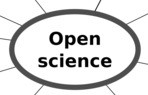 github.com/open-traits-network/open-traits-network.github.io
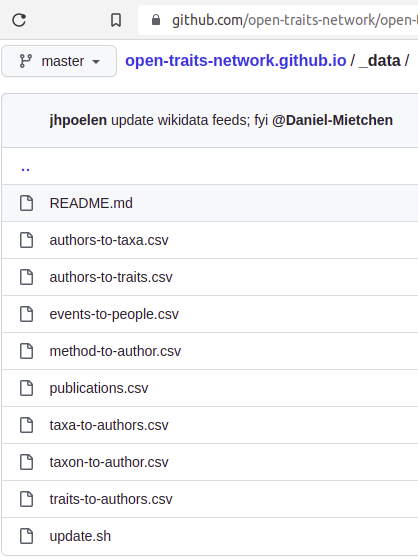 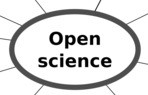 Wikidata
Scholia
update.sh
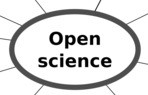 github.com/open-traits-network/open-traits-network.github.io
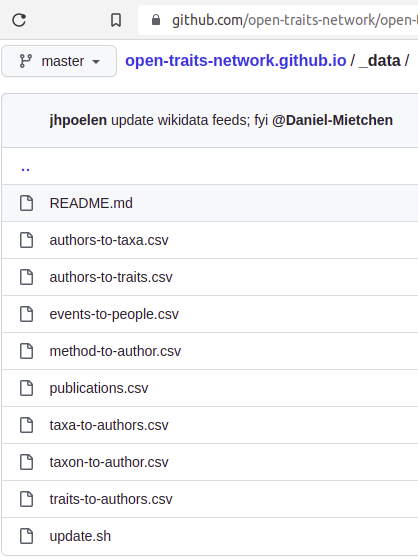 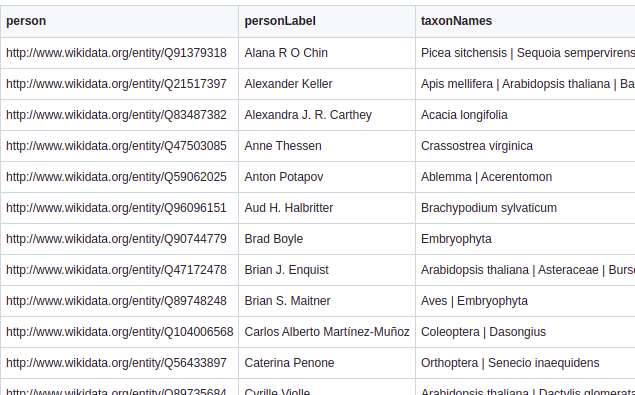 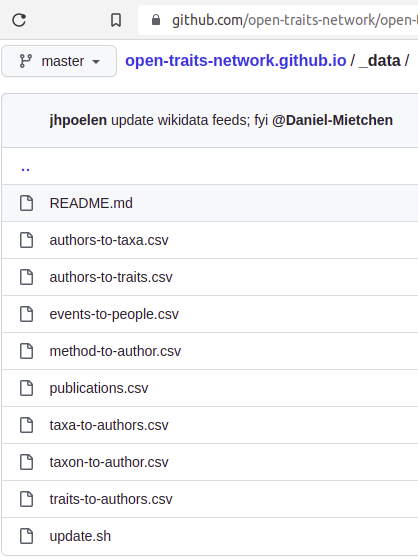 Exploring Existing Collaborations
https://opentraits.org/publications : Member - Publication - Member


Who publishes with whom? 
	What work(s) did they co-author?
	Image links to live query
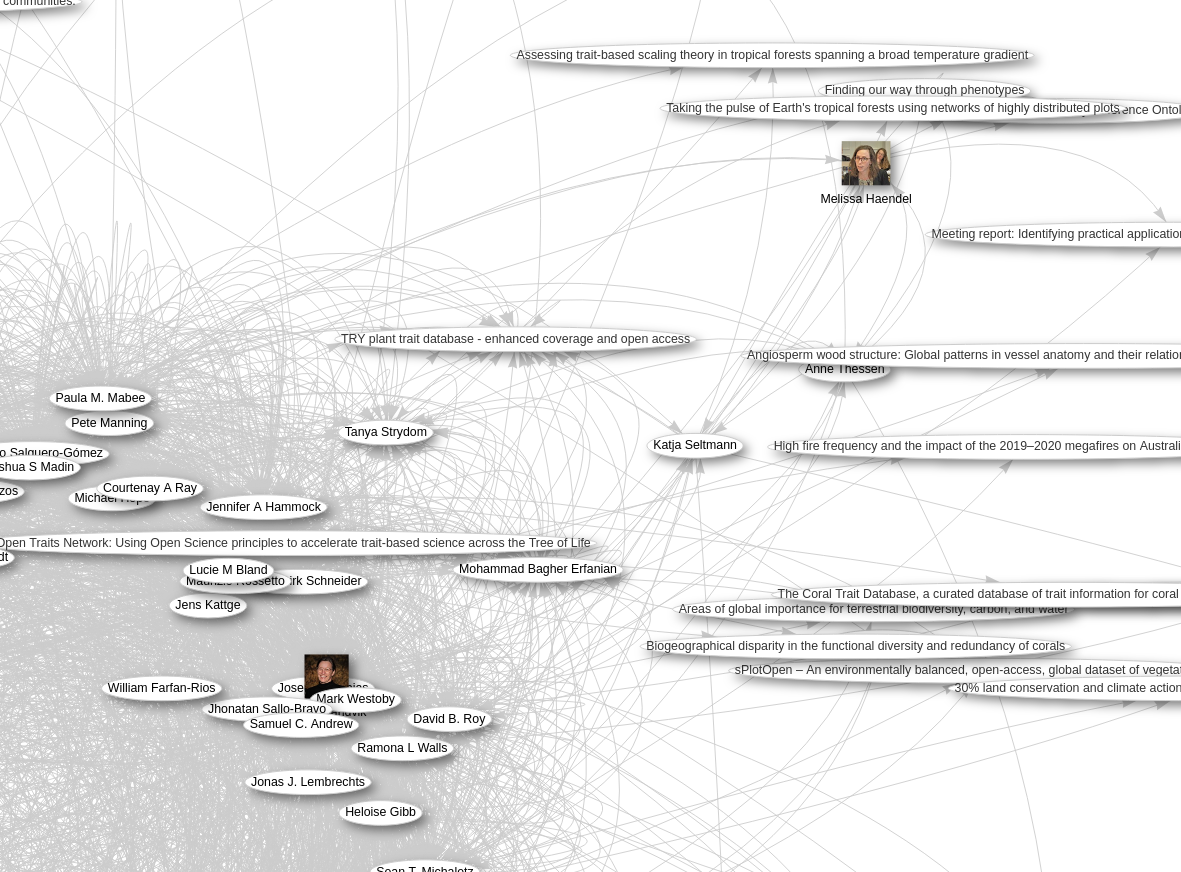 Exploring Potential Collaborations (i)
Member - Topic - Member example: invasion biology
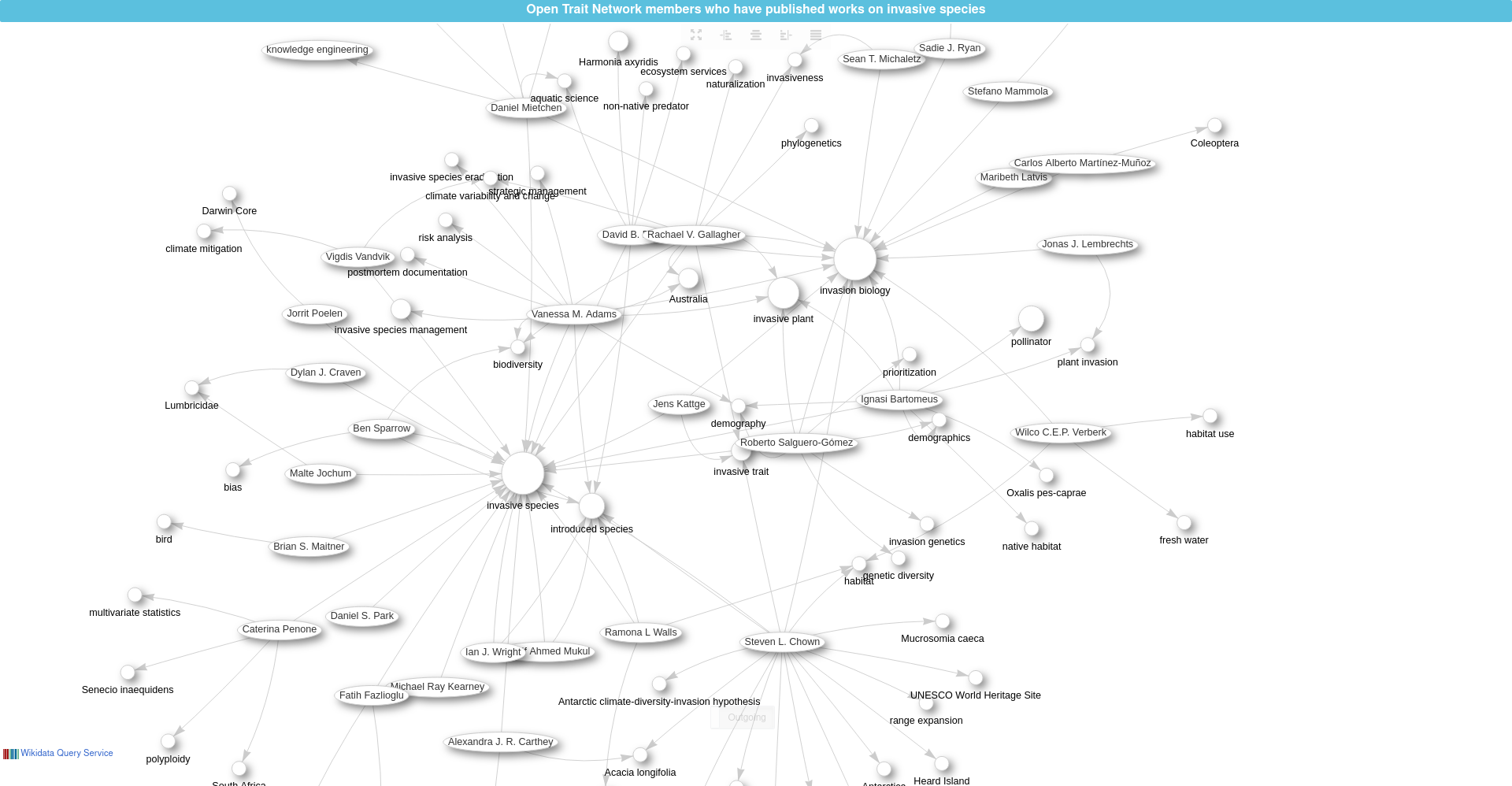 Exploring Potential Collaborations (ii)
https://opentraits.org/taxa : Member - Taxon - Member
Who works on hymenoptera or angiosperms?

https://opentraits.org/methods : Member - Method - Member
Who uses ArcGIS or ImageJ or other resources in their research?

https://opentraits.org/traits : Member - Trait type - Member
Who studies hairiness, particularly in relation to insects?
Exploring Potential Collaborations (ii)
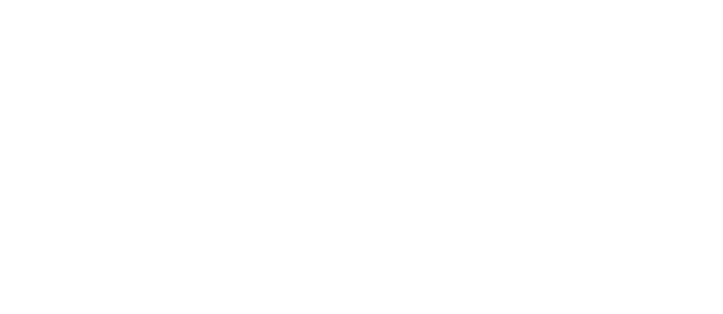 OTN
OTN
OTN
OTN
OTN
Wikidata
Wikidata
Wikidata
Wikidata
Wikidata
Wikidata
Wikidata
Scholia
Scholia
Scholia
Scholia
Scholia
Scholia
Scholia
Discussion
Is it OK to add information to someone else's profile?
How do you feel about someone else editing your OTN profile?
How do you feel about someone else editing your Wikidata profile?
What is the benefit of you or someone else editing your OTN profile?
What is the benefit of you or someone else editing your Wikidata profile?
How do you feel about opening up your research connections and research interests?
Acknowledgements
iDiv for funding the workshop
Alfred P. Sloan Foundation (G-2021-17106) for supporting work on Scholia
VolkswagenStiftung (97863) for supporting work on integrating invasion biology into Wikidata
Extra
Exploring More Collaborations
https://opentraits.org/events  : Members meet at conferences/ workshops etc.
	sample event: ICEI 2018
https://opentraits.org/... : Member - <Link> - Member (what links help you?)

Who might have met and where? 
Which event co-attendance possibly led to future collaborations?
Gaps? E.g. invasion/ urban/ restoration ecology in general vs. via OTN (urban traits?)
[Your question here]
Demo - Finding Invasive & Bee Trait Connections
Daniel sharing a live demo, using Scholia for exploring a network of publications, datasets and people, especially those related to invasions or bee contexts.

Potential itinerary
	list of invasive species in Germany / Leipzig / Berlin ?
	select only bees from invasive species list (data missing)
	acquire list of traits for the invasive bees, e.g. intertegular span
	find experts and their publications related to these traits
Bring Your Own Links (BYOL)
Or, enrich your research connections.
Or, poke around, hit some edit buttons, and add links.
Add ORCID, GitHub, Wikidata ID (10 minutes)
Add Traits of Interest (Wikidata/OTN)
Add Taxa of Interest  (Wikidata/OTN)
Add Methods of Interest (Wikidata/OTN)
Add Publications of Interest (Wikidata/OTN)
https://opentraits.org/... : Member - <Link> - Member (what links help you?)
Explore Your Own Links (or Discover New Collaboration)
Analyze and Describe your existing collaborations in the OTN member network.
Think about your potential collaborations in the OTN member network.
Identify methods to explore existing or potential collaborations
Identify Existing and Potential Collaborations in Wikidata
Identify Existing and Potential Collaborations in opentraits.org
Identify Existing and Potential Collaborations in Scholia
Suggest Additional Ways to find publications, datasets, and people.